মনোবিজ্ঞানের ক্লাসে সবাইকে স্বাগতম
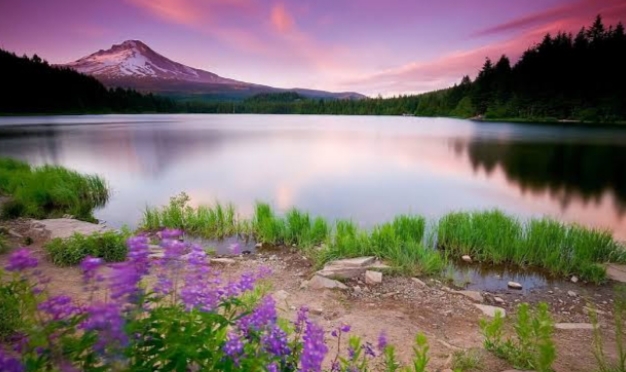 শিক্ষকপরিচিতি ও পাঠ পরিচিতি
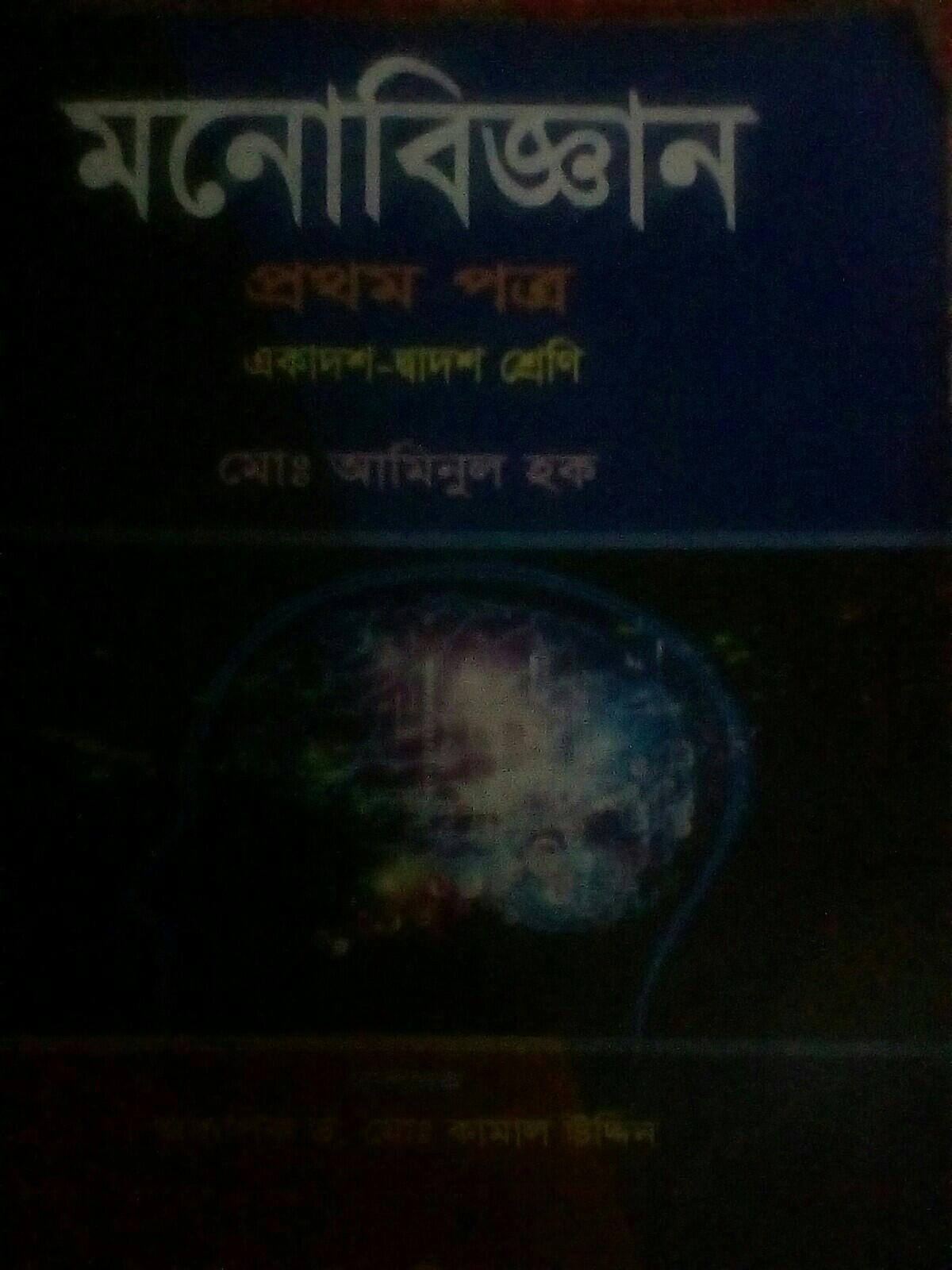 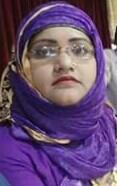 শিক্ষকপরিচিতি
পাঠপরিচিতি
ফারহানা তাসমিন
প্রভাষক (মনোবিজ্ঞান) 
আব্দুল আউয়াল বিশ্ববিদ্যালয় কলেজ,
তেলিহাটী,শ্রীপুর,গাজীপুর।
দ্বাদশ শ্রেণি
 মনোবিজ্ঞান ১ম পত্র
অধ্যায়ঃ৭ম(বয়ঃসন্ধিকাল ও মানসিক স্বাস্থ্য) 
  আজকের  পাঠ: বয়ঃসন্ধিকালের কারণ ও মনোভাব , আচরণ  ও শরীরের উপর বয়ঃসন্ধির প্রভাব
[Speaker Notes: পাঠপরিচিতি
ফারহানা তাসমিন
প্রভাষক (মনোবিজ্ঞান) 
আব্দুল আউয়াল বিশ্ববিদ্যালয় কলেজ,
তেলিহাটী,শ্রীপুর,গাজীপুর। 
শিক্ষকপরিচিতি ও পাঠ পরিচিতি
বিষয়: মনোবিজ্ঞান ১ম পত্র
শ্রেণি : দ্বাদশ
অধ্যায় : ষষ্ঠ
সংবেদন ও প্রত্যক্ষণ(Sensation &Perception) 
আজকের  পাঠ: প্রত্যক্ষণ ও প্রত্যক্ষণ সংগঠনের উপাদানসমূহ]
ছবিগুলো দেখে কি বুঝতে পারছো?
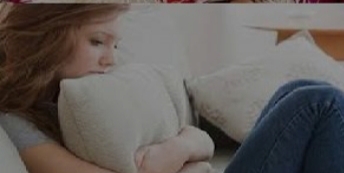 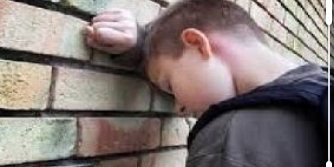 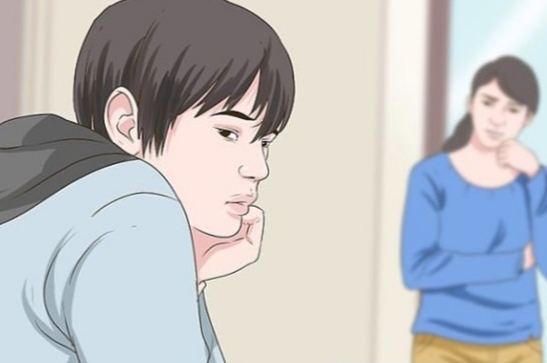 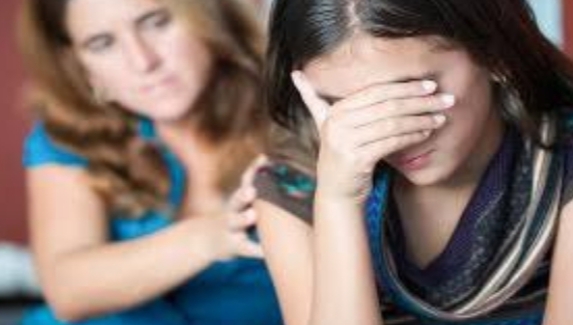 আজকের পাঠঃবয়ঃসন্ধির কারণ এবং মনোভাব,আচরণ ও শরীরের উপর বয়ঃসন্ধির প্রভাব
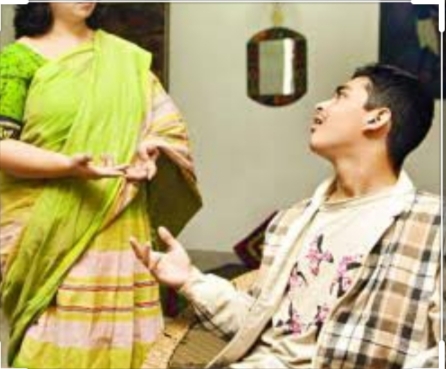 এই পাঠ শেষে শিক্ষার্থীরা -
# বয়ঃসন্ধিকালের কারণ ব্যাখ্যা করতে পারবে । 
#  মনোভাব ও আচরণের উপর বয়ঃসন্ধির   প্রভাব ব্যাখ্যা করতে পারবে । 
# শরীরের উপর  বয়ঃসন্ধির প্রভাব ব্যাখ্যা করতে পারবে । 
#বয়ঃসন্ধিতে   মস্তিষ্কের কার্যকলাপ ব্যাখ্যা করতে পারবে ।
একককাজঃ
ছেলেদের যৌনগ্রন্থির পরিবর্তন গুরুত্বপূর্ণ কেন ?
মেয়েদের যৌনগ্রন্থির পরিবর্তন গূরুত্বপূর্ণ কেন ?
শরীরের উপর বয়ঃসন্ধির প্রভাব
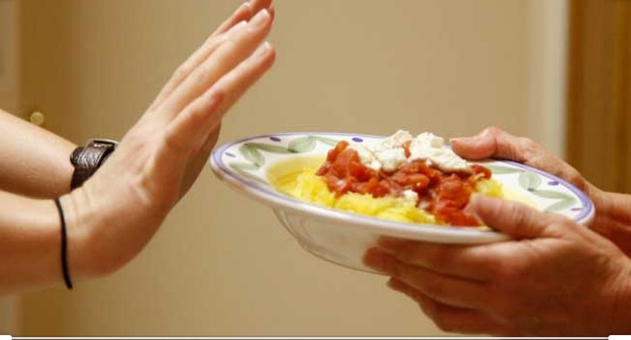 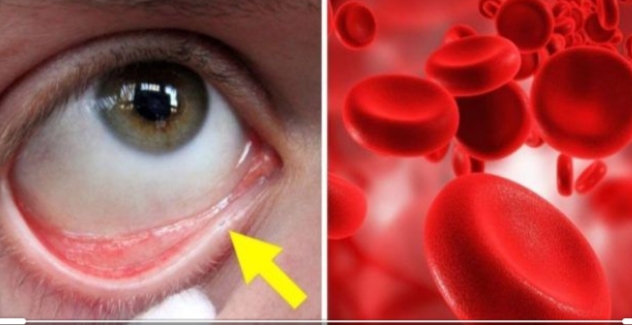 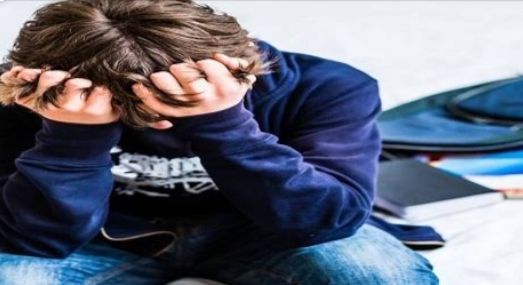 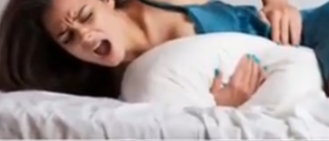 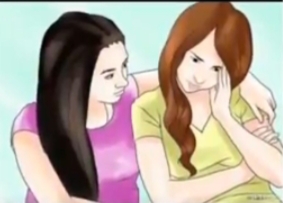 দলীয় কাজ
#  মনোভাব ও আচরণের উপর বয়ঃসন্ধির   প্রভাব ব্যাখ্যা কর ।
#শরীরের উপর বয়ঃসন্ধির প্রভাব ব্যাখ্যা কর।
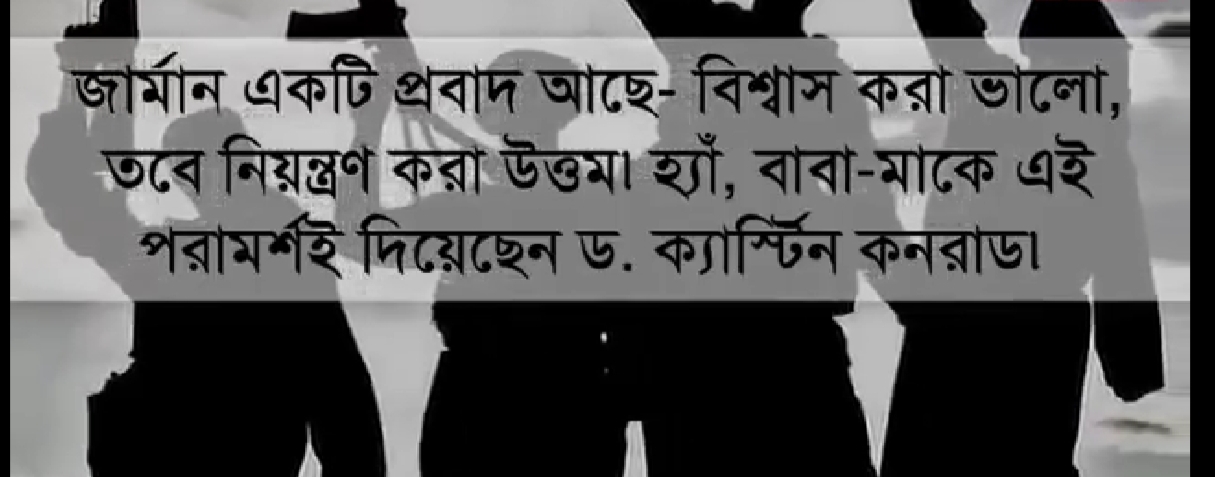 সন্তান কাদের সাথে মিশছে,  কোথায় যাচ্ছে, কতক্ষণ থাকছে, সেখানে সে ঠিক কি করছে- এসব জানা খুব জরুরী ।
মূল্যায়ন
বয়ঃসন্ধির পূর্বে কোন হরমোন ক্ষরিত হয়? 
বয়ঃসন্ধিতে ছেলেদের কোন হরমোন ক্ষরিত হয়? 
বয়ঃসন্ধিতে মেয়েদের কোন হরমোন ক্ষরিত হয়? 
কোন সময়কে অনেকেই “অসুস্থতার বয়স”  হিসেবে চিন্হিত করেছেন ? 
 যৌন পরিপক্বতা অর্জনের ক্ষেত্রে সম্পর্কিত গ্রন্থিগুলো কী কী? 
মনোভাব ও আচরণে বয়ঃসন্ধির প্রভাব কী কী ? 
বয়ঃসন্ধিতে মস্তিষ্কের  কার্যকলাপগুলো কী কী?
উত্তর মিলিয়ে নাও
বয়ঃসন্ধির পূর্বে কোন হরমোন ক্ষরিত হয়? #উত্তরঃগোনাডোট্রপিক হরমোন  
বয়ঃসন্ধিতে ছেলেদের কোন হরমোন ক্ষরিত হয়? #উত্তরঃ এন্ড্রোজেন 
বয়ঃসন্ধিতে মেয়েদের কোন হরমোন ক্ষরিত হয়? #উত্তরঃএস্ট্রোজেন 
কোন সময়কে অনেকেই “অসুস্থতার বয়স”  হিসেবে চিন্হিত করেছেন ?#উত্তরঃ বয়ঃসন্ধিকালকে  
 যৌন পরিপক্বতা অর্জনের ক্ষেত্রে সম্পর্কিত গ্রন্থিগুলো কী কী?#পিটুইটারি গ্রন্থি,যৌন গ্রন্থি 
মনোভাব ও আচরণে বয়ঃসন্ধির প্রভাব কী কী ? #একাকিত্বের বাসনা,একঘেঁয়েমি,সামাজিক বৈরিতা, আবেগের আধিক্য, অতিরিক্ত লজ্জা।     
বয়ঃসন্ধিতে মস্তিষ্কের  কার্যকলাপগুলো কী কী?  #উত্তরঃ মাথায় প্রশ্ন থাকে সমবয়সীরা কী করছে, ভিন্ন আচরণ,অপরাধমূলক কাজ,ঝুঁকিপূর্ণ কাজে বেশি আগ্রহী , পূনর্গঠন প্রকল্প ।
বাড়ির কাজঃ
# বয়ঃসন্ধিকালের কারণ ব্যাখ্যা কর।  
#  মনোভাব ও আচরণের উপর বয়ঃসন্ধির   প্রভাব ব্যাখ্যা কর। 
# শরীরের উপর  বয়ঃসন্ধির প্রভাব ব্যাখ্যা কর। 
#বয়ঃসন্ধিতে   মস্তিষ্কের কার্যকলাপ ব্যাখ্যা কর।
সবাইকে অসংখ্য ধন্যবাদ